PROJEKT:BIOLOGJI
TEMA:DROGA DHE NDIKIMI I SAJ NE CIKLIN E FEMRES
Çfarë është droga?
Droga është një substancë që sjell ndryshime fizike dhe psikologjike.Droga mund të jetë e ngurtë (‘khat’), e lëngshme (alkooli) ose e gaztë (thithësit).
Si klasifikohen drogat?
Drogat klasifikohen sipas:
   > efekteve që japin
   > në se janë legale ose ilegale
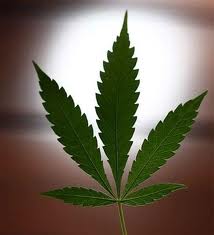 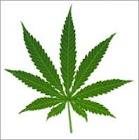 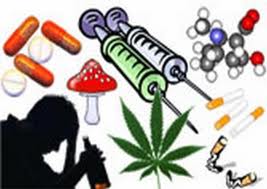 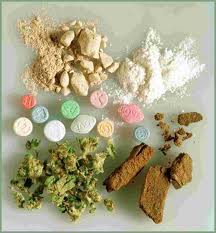 Cilat droga janë shqetësuese?
Për komunitetin drogat më shqetësuese janë drogat psikoaktive sepse ato veprojnë mbi trurin dhe ndryshojnë mënyrën se si mendon, sillet dhe ndjehet individi. Ka tre lloje kryesore droge: depresantët, stimuluesit dhe haluçinogjenët.
Drogat depresuese
> alkooli
> kanabis
> benzodiazepinat (Valium, Serepax, Mogadon,Normison)
> barbituratet
> GHB (Gama-Hidroksibutrat)
> Opiumi (heroina, morfina, kodina, metadoni, petidina)
> Disa tretës dhe thithës
Drogat depresuese
Drogat depresuese nuk shkaktojnë gjithnjë depresion tek përdoruesi. Në të kundërt, ato ndikojnë tek përqëndrimi dhe koordinimi dhe ngadalësojnë aftësinë për t’ju përgjigjur situatave të papritura. Kur merren në sasi të vogla depresantët mund të shkaktojnë çlodhje. Në sasi të mëdha mund të shkaktojnë humbjen e vetëdijes, të vjella dhe vdekje.
Drogat stimuluese
Stimulantët e lehtë
> kafeina (në çaj, kafe dhe pijet me kola)
> nikotina (duhani)
> efedrina (përdoret në mjekimet për bronkitin, alergjinë e pranverës dhe astmën)
Stimulantët e fortë
> amfitaminat (shpejtësia, kristali metilik, akulli)
> kokaina
> ekstazia 
> tabletat dobësuese (Duromine, Tenuate Dospan, Ponderaks)
> khat
Drogat stimuluese
Drogat stimuluese shpejtojnë veprimtarinë e trurit. Si rrjedhim personi që merr stimulantin ndjehet më i gjallë, i vëmendshëm dhe i sigurt tek vetja. Ato rritin rrahjet e zemrës, temperaturën e trupit dhe tensionin e gjakut. Stimulantët pakësojnë oreksin, zmadhojnë pupilat e syrit, sjellin pagjumësi, dhe e bëjnë përdoruesin që të flasëpapushimapotëjetëpaknervoz.Marrja e sasive të mëdha të stimulantëve shkakton ankth, panik, kriza, dhimbje koke, dhimbje në stomak, agresivitet dhe paranojë.Stimulantët e fortë mund të maskojnë disa nga efektet e depresantëve si për shembull ato të alkoolit.
Drogat haluçinogjene
> ‘datura’ (bimë)
> Ketamina
> LSD (acid dietilamid lisergi)
> Kërpudhat magjike
> Meskalina (kaktus pejoti)
> PCP
> Kanabis
> Ekstazi
Drogat haluçinogjene
Drogat haluçinogjene shndërrojnë mënyrën se si personi sheh ose imagjinon që sheh rreth vetes. Personat që marrin haluçinogjenë mund të shohin apo të dëgjojnë gjëra që nuk ekzistojnë, ose mund të shohin gjëra të tjetërsuara.Efekte të tjera të haluçinogjenëve janë zmadhimi i pupilave të syrit, ikja e oreksit, rritja e lëvizjeve, folje dhe të qeshura të tepruara, eufori emocionale dhe psikologjike, rritje të të ndjerit mirë, shtrëngim të nofullave, djersitje, panik, paranojë, humbje të kontaktit me realitetin, sjellje të çuditshme dhe të paarsyeshme, dhimbje në stomak dhe përzierje.Meqënëse efektet e haluçinogjenëve janë të ndryshme është e pamundur që të parashikohet se si ata mund të ndikojnë tek një njeri apo tek një tjetër në një kohë të caktuar.
Përse i përdorin drogat njerëzit?
Nuk ka asnjë arsye të caktuar. Shumica e njerëzve i përdorin drogat për të ndryshuar mënyrën se si ndjehen sepse duan që të ndjehen më mirë ose thjesht ndryshe. Ata i përdorin drogat sepse besojnë në dobishmërinë e tyre.Njerëzit i përdorin drogat për t’u çlodhur, për t’u argëtuar, për t’u bërë pjesë e shoqërisë, për shkak të kureshtjes, ose për t’i shpëtuar dhimbjes fizikedhe psikologjike.Të rinjtë i përdorin drogat për të njëjtat arsye që i përdorin edhe të rriturit.
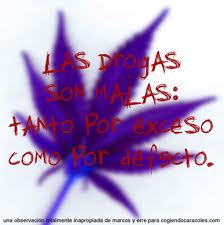 Cilat droga përdoren?
Një anketim i bërë në vitin 2001 mbi përdorimin e drogës tek
personat e moshës 14 vjeç e lart ka sjellë këto të dhëna:
> 90.4% kishin përdorur alkool
> 49.4% kishin përdorur duhan
> 33.1% kishin përdorur marijuanë
> 8.9% kishin përdorur amfitamina
> 7.6% kishin përdorur haluçinogjenë
> 6.1% kishin përdorur ekstazi
> 6.0% kishin përdorur medikamente për dhimbjet 
> 3.2% kishin përdorur qetësues
> 4.4 % kishin përdorur kokainë
> 2.6% kishin përdorur thithës
> 1.6 % kishin përdorur heroinë
> 0.3% kishin përdorur steroide
Droga dhe të rinjtë?
Shumë njerëz janë të shqetësuar sepse mendojnë që përdorimi i drogës tek të rinjtë po rritet. Shumë mendojnë që të gjithë të rinjtë ose përdorin ose kanë përdorur drogë. Por cilat janë faktet?Një anketim i vitit 2002(3) me nxënësit e shkollave të mesme shqyrtoi përdorimin e drogave legale dhe ilegale gjatë javës, muajit dhe vitit përpara ditës së anketimit. Gjithashtu anketimi shqyrtoi se sa nxënës kishin përdorur drogë në jetën e tyre.
Sipas anketimit, nga të gjithë nxënësit e anketuar:
> 25% kishin përdorur kanabis
> 11% kishin përdorur një drogë tjetër ilegale
> 4.5% kishin përdorur ekstazi
> 2.8% kishin përdorur opiume (përfshi këtu edhe heroinë dhe morfinë)
Përdorimi i drogës në shoqërinë tonë
Nga të gjitha drogat që përdoren në Shqiperi, ato më të përdorurat janë drogat legale si alkooli dhe duhani.Përdorimi i drogës mund të ndahet në pesë grupe me shumicën e përdoruesve në kategoritë eksperimentuese dhe argëtuese. Dëmet që sjell droga mund të shfaqen në çdo kohë pavarësisht nga sasia e përdorimit.
Cilat janë 5 kategoritë e përdorimit të drogës?
1-Përdorimi eksperimental 
2-Përdorim argëtues 
3-Përdorim situate 
4-Përdorim intensiv 
5-Përdorim i varur
Çfarë është varësia nga droga?
Varësia nga droga mund të jetë fizikeosepsikologjike.Një person që varet nga droga fizikisht,zakonishtzhvillonnjëlloj tolerance ndaj saj. Kjo do të thotë që për të marrë efektin e duhur, përdoruesi duhet që të marrë shumë e më shumë drogë. Një person i varur nga droga fizikisht është mësuar që të funksionojë me drogë.Një person që varet nga droga psikologjikisht, mendon se nuk mund të funksionojë siç duhet apo që të arrijë kënaqësi emocionale.
Kurimi nga droga
Nuk ka një kurë të vetme për përdorimin e drogës. Ka shumë lloje trajtimesh por të gjitha ndryshojnë me njëra tjetrën për nga metodat dhe objektivat. Disa prej tyre kërkojnë që përdoruesi të mos marrë kurrë më drogë, kurse të tjera duan që përdoruesi të marrë drogë në nivele të shëndosha. Disa kura kanë këshillime vetëm për vetëm kurse të tjera përdorin këshillime në grup. Disa kura përdorin agjentë kimikë si metadoni apo buprenofilisindihmë për tërheqjen apo mbajtjen e niveleve të ulëta të përdorimit.Për më shumë informacion në lidhje me llojet e kurave për përdoruesit e drogës kontaktoni shërbimet e vëna në listën në fund të këtij pamfleti.
Çfarë problemesh shkakton përdorimi i drogës?
Një shqetësim i përgjithshëm është frika që një person që përdor drogë do të bëhet i varur nga droga dhe bëhet “drug addict”(i varur nga droga). Tregimet alarmante që dëgjojmë në lidhje me përdorimin e drogës japin përshtypjen që drogat ilegale të bëjnë të varur menjëherë dhe që këto janë drogat që shkaktojnë dëmet më të mëdha. Megjithatë asnjë drogë nuk është e menjëhershme për sa i përket varësisë dhe dëmet më të mëdha shoqërisë sonë i vijnë prej përdorimit të drogave legale si alkooli dhe duhani.Pavarësisht nga droga e përdorur, drogat e dëmshme kanë efekte tek përdoruesi e më tej. Përdorimi i drogës ndikon tek shëndeti, puna dhe jeta personale, dhe ndikon në familje dhe rrethin shoqëror.
Ndikimi tek individi
Probleme me shkollën ose punën
   Një person që përdor drogë mund të mos mësojë apo punojë ashtu siç duhet sepse ndjehet i lodhur dhe nervoz. Kjo mund të sjellë një ambient të pasigurt në punë sidomos në se përdoruesi drejton automjete apo makineri të rënda. Përdoruesit e drogës mund të marrin më shumë ditë pushim për shkak të sëmunjeve dhe nuk janë në gjendje që të punojnë mirë.
Aksidentet
    Përdorimi i drogës ndikon tek personi duke pakësuar aftësinë për t’u përgjigjur shumë shpejt në situata të papritura. Ajo ndikon në aftësinë e të menduarit qartë dhe në mbajtjen e vëmendjes. Droga mund të shkaktojë shikim të dobët, ngërçe, të përziera dhe simptoma të tjera fizike.Këto efekte rritin mundësinë  e aksidenteve  rrugore, mbytjeve dhe kalimin e rrugës në mënyrë të pasigurt.
Probleme me shkeljen e ligjit
   Në Shqiperi ka ligje a që merren me prodhimin, mbajtjen dhe shpërndarjen e përdorimin e drogës. Përdorimi i drogës sjell probleme në se nuk respektohet ligji dhe sjell probleme ligjore si për shembull sulme dhe krime të kryera me qëllimin e marrjes së të hollave për të vazhduar përdorimin e drogës.
Probleme financiare
   Kostoja e përdorimit të vazhdueshëm të drogës do të thotë që përdoruesi mund të mos ketë të holla të mjaftueshme për të blerë ushqime, veshje ose për të paguar faturat. Kjo sjell më shumë stres në familje.
Probleme shëndetësore
   Duhani, alkooli dhe drogat ilegale mund të shkatojnë probleme të rënda shëndetësore në se përdoren për një kohë të gjatë. Ngrënia e pakët dhe pagjumësia, duke qenë efekte të drogës, ngrenë shancet e shfaqjes së një sërë ndërlikimesh shëndetësore. Personat që marrin drogë me injeksione janë në rrezik të marrjes së Hepatitit B, Hepatitit C dhe SIDË-s.
Probleme seksuale
   Disa droga e bëjnë një person të ndjehet shumë i eksituar nga ana seksuale. Megjithatë e njëjta drogë mund të shkaktojë probleme seksuale si impotenca.
Ndikimi në familje
Marrëdhëniet familjare dhe martesore
   Droga sjell konfliktemefamiljenoseshoqërinë. Për shembull në se një person merr pjesë në mbledhje të gjata të përtypjes së ‘khat’ ai ose ajo kalon shumë kohë larg familjes. Problemi keqësohet në se ai vjen në shtëpi dhe flenëvendqë të rrijë me familjen, është nervoz nga mungesa e gjumit ose ushtron dhunë dhe është i zemëruar pas mbledhjes së ‘khat’. Familja dhe shoqëria mund të mërziten apo të shqetësohen kur manipulohen apo shtyhen për para, prona ose kur personi nuk e kupton se çfarë problemesh po i sjell droga.
Ndikimi tek anëtarët më të vegjël të familjes
    Fëmijët marrin shembull prej prindërve, gjyshërve dhe vëllezërve apo motrave më të mëdhenj dhe mësojnë shumë prej tyre në sjellje dhe mendime për drogën në familje. Në se një anëtar i familjes përdor drogë apo alkool për t’u çlodhur ose për të harruar një problem, edhe fëmijët do t’i përdorin këto metoda për t’u çlodhur ose për të zgjidhur një problem.
Drogat dhe shtatzënia
Nuk ka nivel të sigurt të përdorimit të drogës gjatë shtatzënisë. Shumica e
drogave psikoaktive ndikojnë tek foshnja e palindur. Probleme gjatë
shtatzënisë shkaktojnë edhe medikamentet me receta prandaj duket që të
merret këshilla mjekësore sa më parë.Përdorimi i madh dhe i rregullt i disa
drogave gjatë shtatzënisë mund të shkaktojë dështime, çrregullim fetusi,
ardhje tëparakohshme  të dhimbjeve të lindjes,keqformime tek foshnja,
peshë të ulët në lindje, zhvillime të vonuara tek fëmija si edhe një sërë
rregullimesh të tjera.Rekomandohet që të gjitha gratë që janë shtatzënë
apo që dëshirojnë të mbeten shtatzëna duhet të mos marrin alkool, duhan
dhe droga të tjera.Shpesh një grua që ka përdorur drogë nuk e kupton që
ka mbetur shtatzënë deri vonë në shtatzëni. Në se një grua përdor drogë
ose medikamente mjekësore ajo duhet të bisedojë me mjekun ose me
ndonjë punonjës tjetër shëndetësor kur ka dëshirë që të mbetet shtatzënë
ose kur e kupton që ka mbetur shtatzënë.
Droga dhe ushqimi me gji
Megjithëse disa droga kalojnë në qumështin e gjirit, përsëri ushqimi me gji është i dobishëm dhe është rruga më e mirë për foshnjën. Gratë që përdorin drogë dhe ushqejnë me gji duhet të këshillohen me mjekun ose ndonjë punonjës tjetër shëndetësor.
Ndikimi në komunitet
Përdorimi i drogës ndikon tek komuniteti dhe shoqëria jonë edhe në mënyra të tjera duke përfshirë krimet dhe plagosjet e lidhura me përdorimin e drogës. Në 2001 Anketimi Kombëtar për Gjendjen Shtëpiake nxorri që nga numri i përgjithshëm i viktimave (personat e moshës 14 vjeç e lart) prej incidenteve të drogës gjatë 12 muajve:
> 30.6% (rreth 5 milion njerëz) ishin abuzuar prej dikujt që ishte nën efektin e alkoolit
> 26.5% vuanin prej abuzimit gojor
> 4.9% vuanin prej abuzimit fizik
> 15.1% (rreth 2.3 milion njerëz) ishin abuzuar prej dikujt nën efektin e drogave ilegale
> 11.3% vuanin nga dhuna gojore
> 3.9% vuanin nga dhuna fizike
Le t’i themi stop,droges
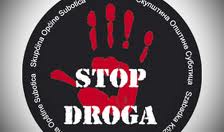